МУНИЦИПАЛЬНОЕ БЮДЖЕТНОЕ ОБЩЕОБРАЗОВАТЕЛЬНОЕ УЧРЕЖДЕНИЕ «СРЕДНЯЯ ШКОЛА №16 ИМЕНИ ГЕРОЯ СОВЕТСКОГО СОЮЗА СТЕПАНА ИВАНОВА ГОРОДА ЕВПАТОРИИ РЕСПУБЛИКИ КРЫМ»
«Формирование   функциональной  грамотности
на уроках  в начальной школе»
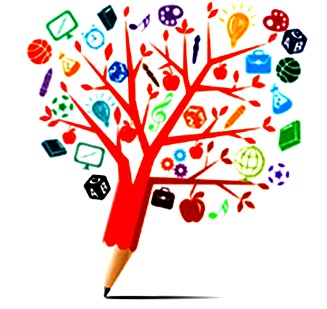 Подготовила:
учитель начальных классов 
          Кибало 
Надежда Георгиевна
Притча «Чайная церемония»
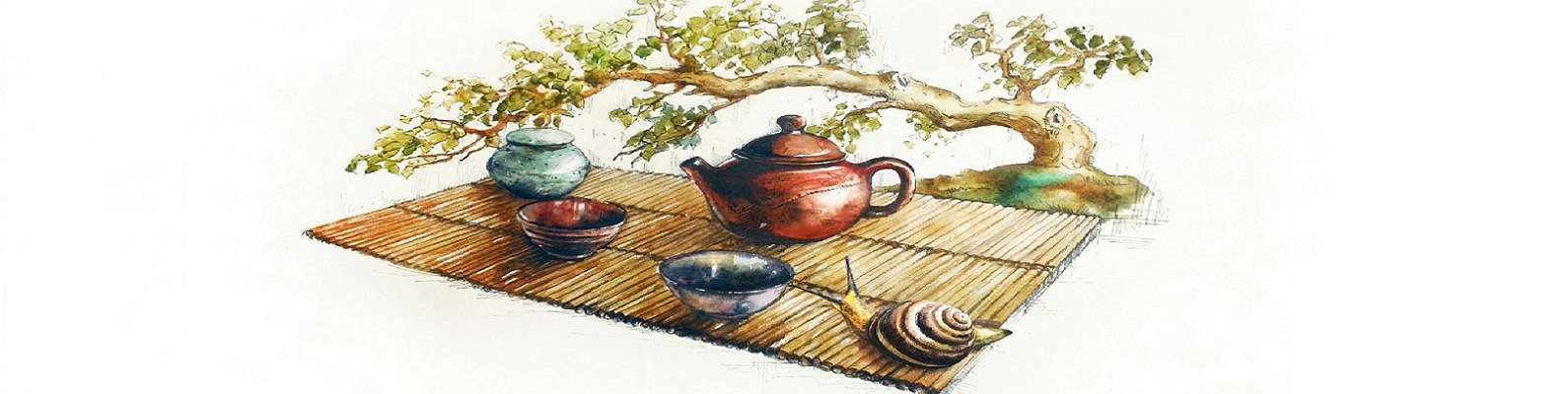 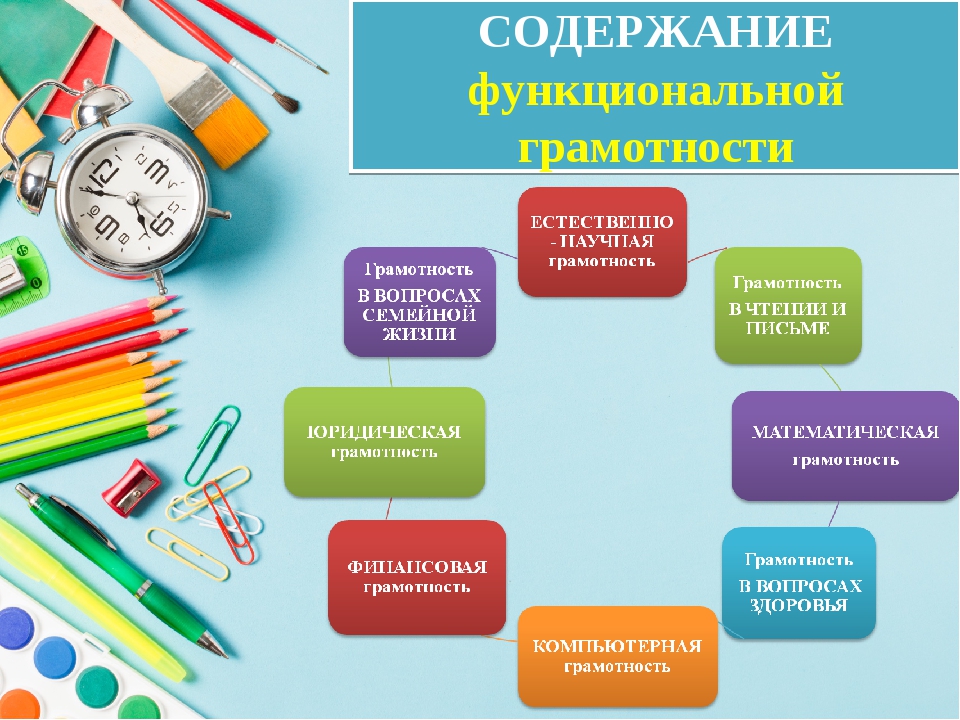 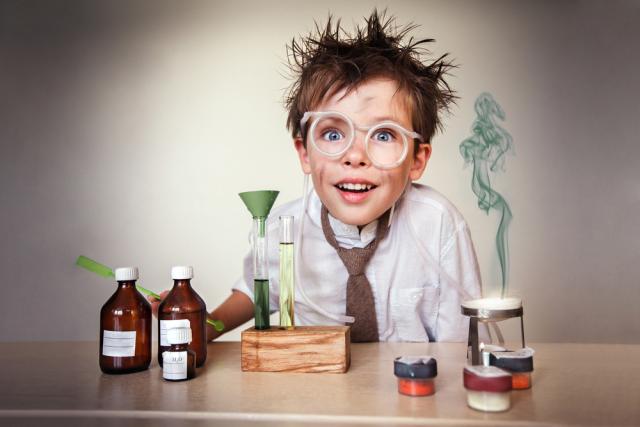 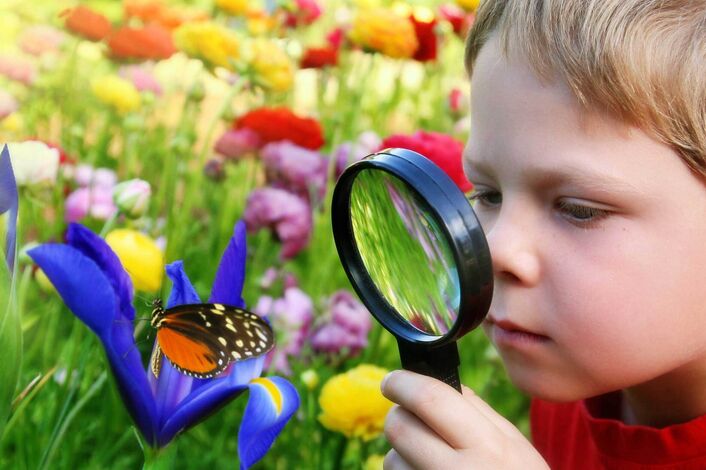 Читательская грамотность
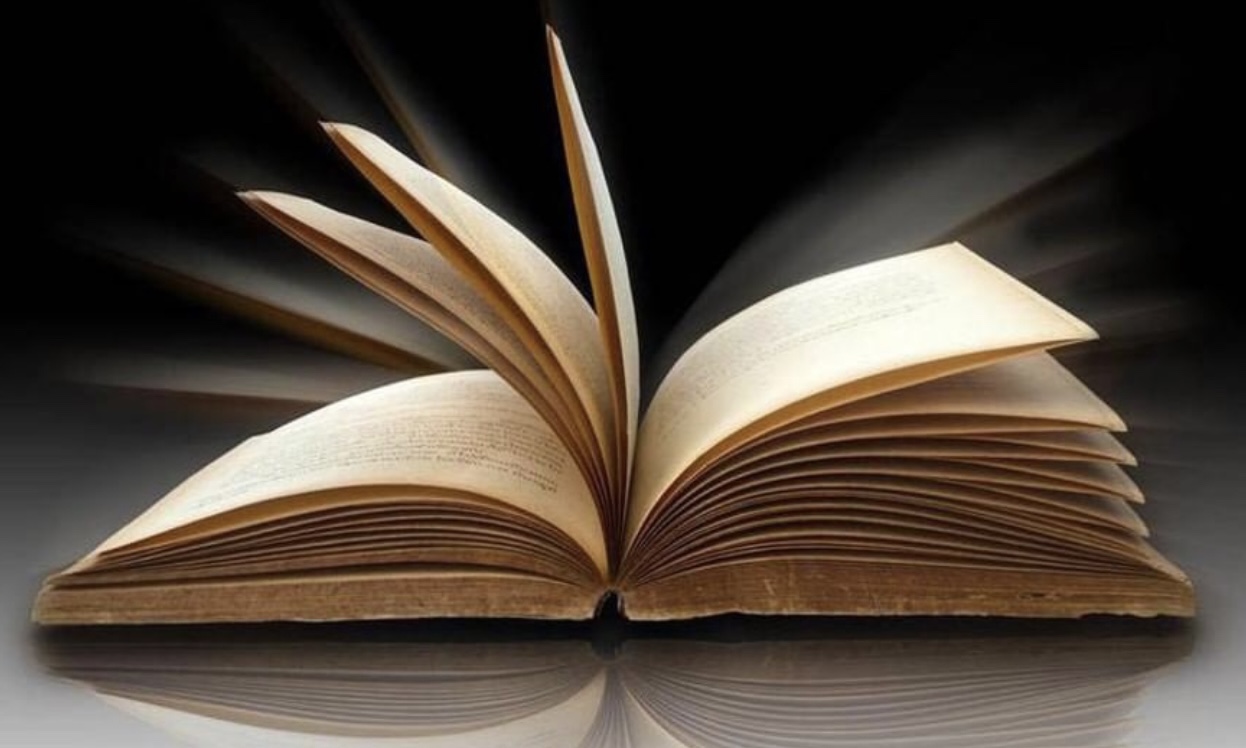 Математическая грамотность
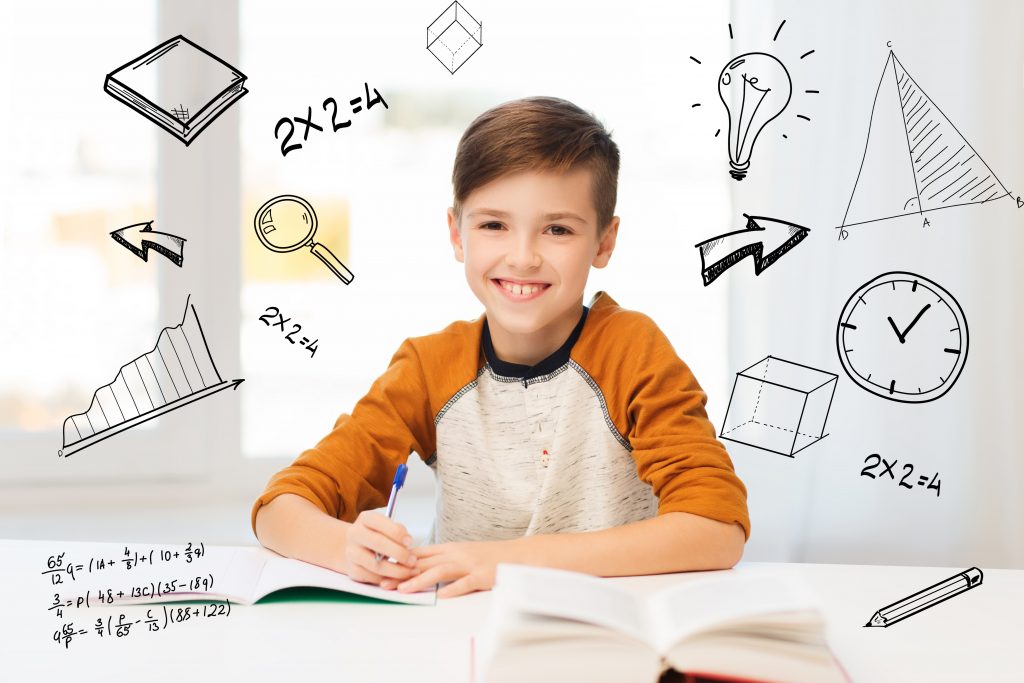 Естественно-научная грамотность
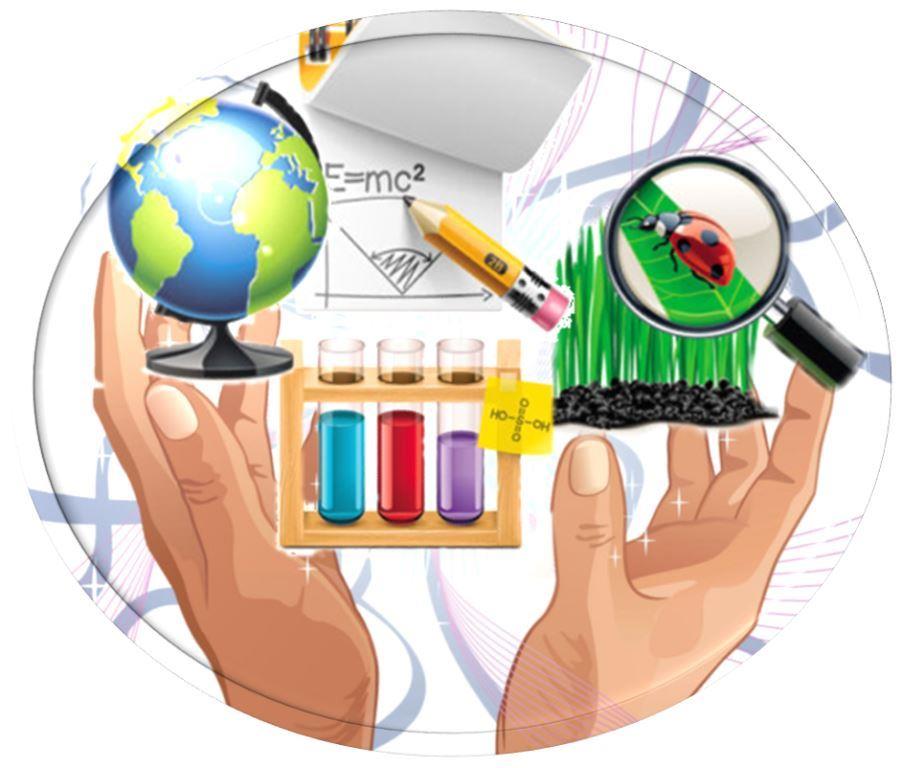 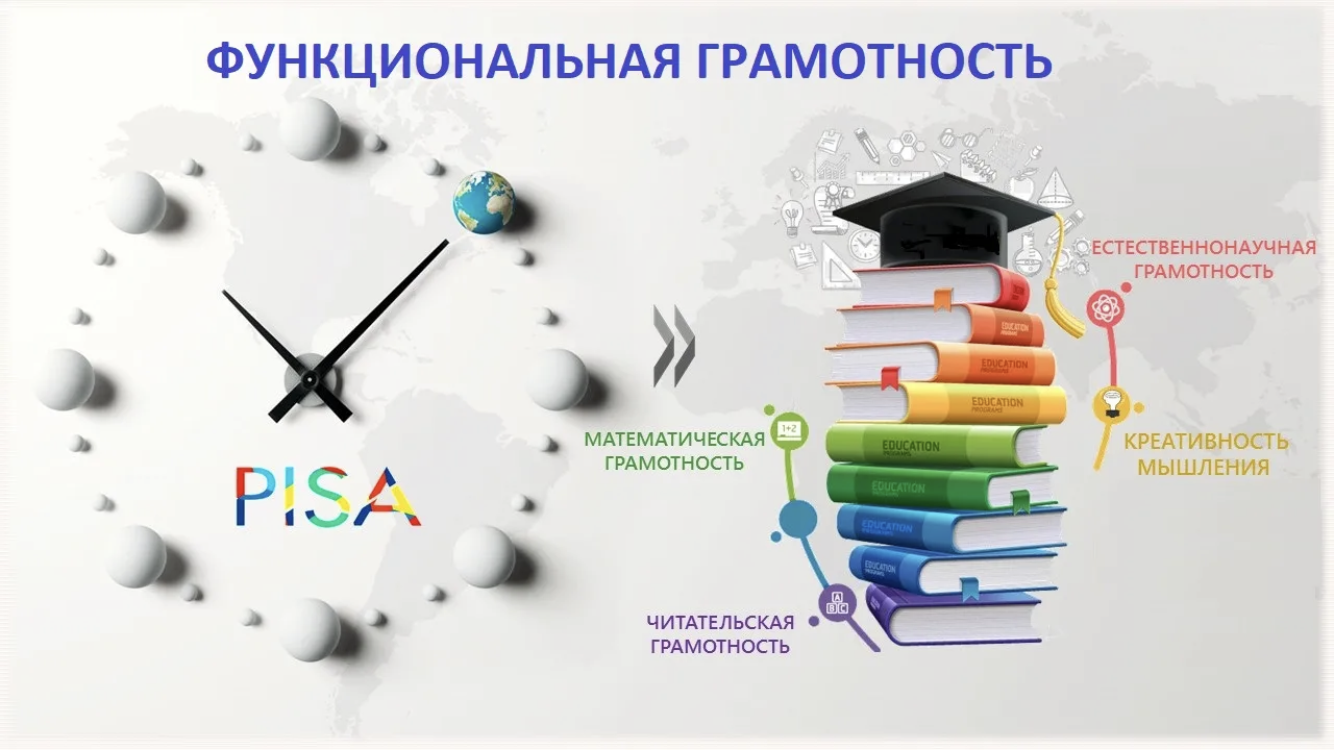 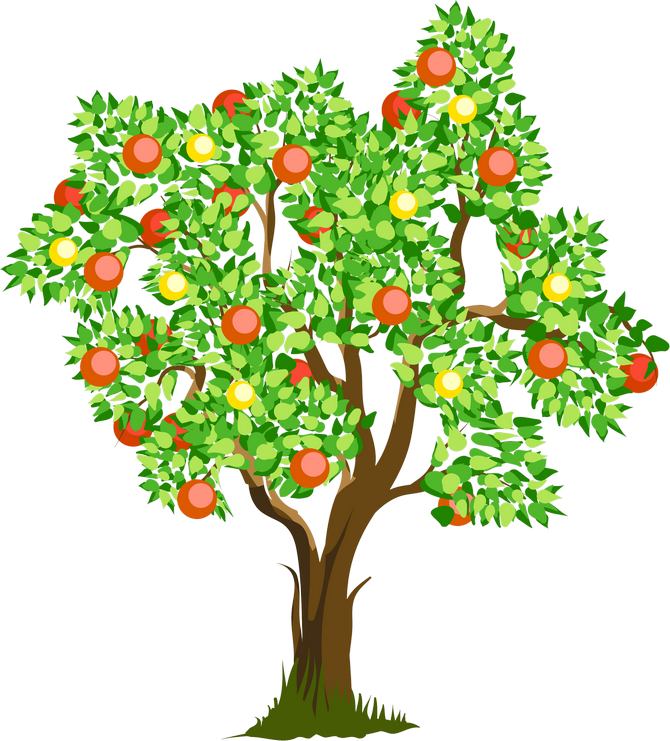 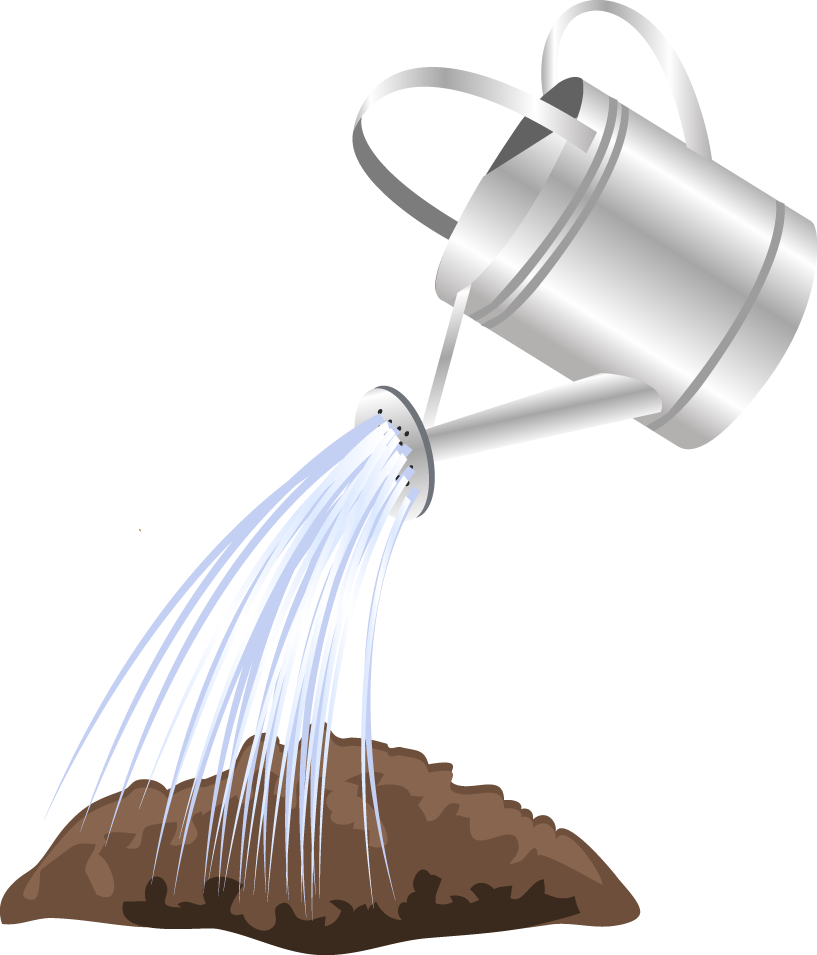 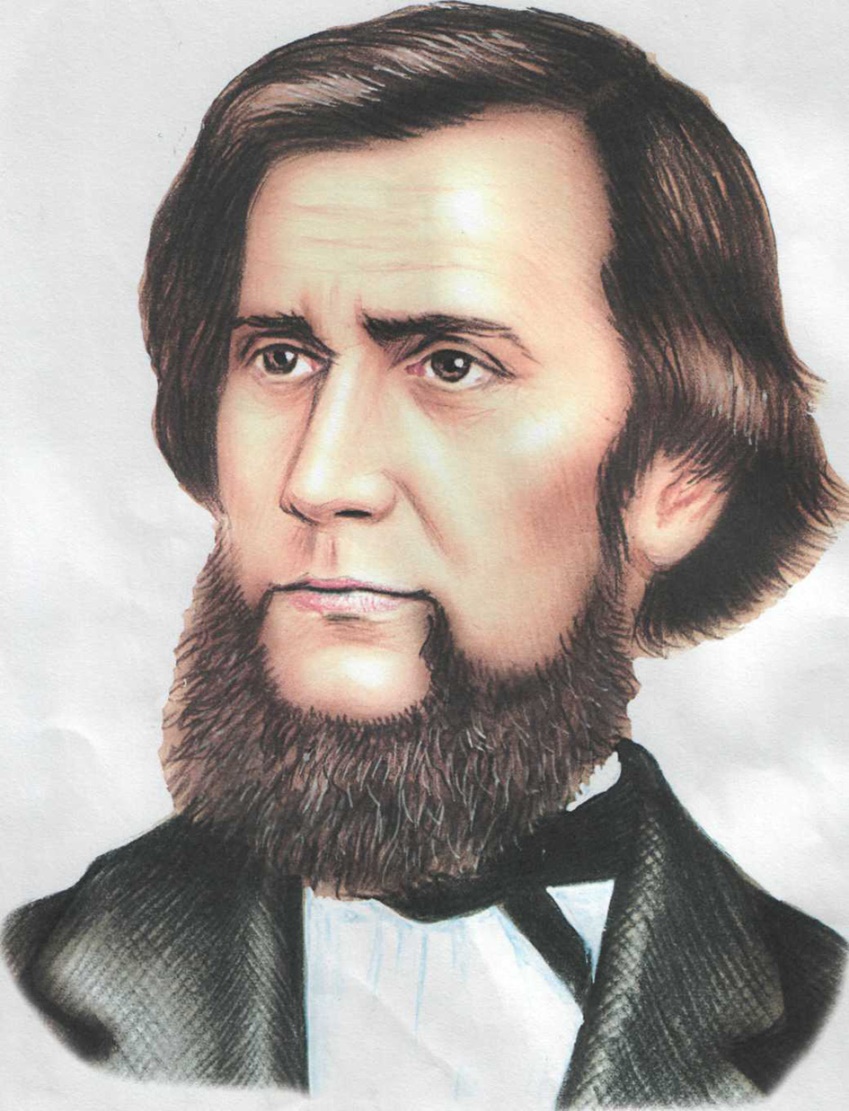 "Нельзя человека научить на всю жизнь, его надо научить учиться всю жизнь."
К. Д. Ушинский
Спасибо за внимание!